How to make informed financial decisions
This session is aimed at key stage three (recommended for Year 7 or 8)
‹#›
What is FLIC?
The Financial Times news group has set up a charity (Financial Literacy and Inclusion Campaign) focused on building up the financial knowledge and skills of everyone in the UK, especially the people that don’t usually come across this information.
Unit outline
‹#›
Having a respectful learning environment
‹#›
We will listen to each other respectfully
We will avoid making judgements or assumptions about others
We will comment on what has been said, not the person who has said it
We won’t put anyone on the spot and we have the right to pass
We will not share personal stories or ask personal questions
If there is a question that you do not wish to ask aloud, you can write it on a post-it note which will be collected throughout the session and answered at the end
[Speaker Notes: Teacher delivery
Students should be invited to ask questions and they should be provided with an opportunity to ask questions anonymously. It is useful to have a question box or allocated space on the whiteboard for students to share questions.
It is suggested that students are provided with post-its or slips to write their questions on and as the teacher circulates throughout the lesson these questions can be collected and answers throughout the session or using an allocated ‘question time’ at the end of the session.
Students can be invited to respond to questions asked by their peers. If responses to questions are based on personal preference or opinion, the teacher should be clear to preface any answers with this.]
‹#›
Session 1:
How to open a 
bank account
‹#›
By the end of the session, I will be able to:
Explain why it’s important to have a bank account

Identify the steps to setting up a  bank account

Analyse the advantages and disadvantages of different bank accounts
‹#›
Starter activity
Where do people keep their money? 
 
Discuss in pairs the different possible places

What are the main things someone might look for in a place to keep their money?
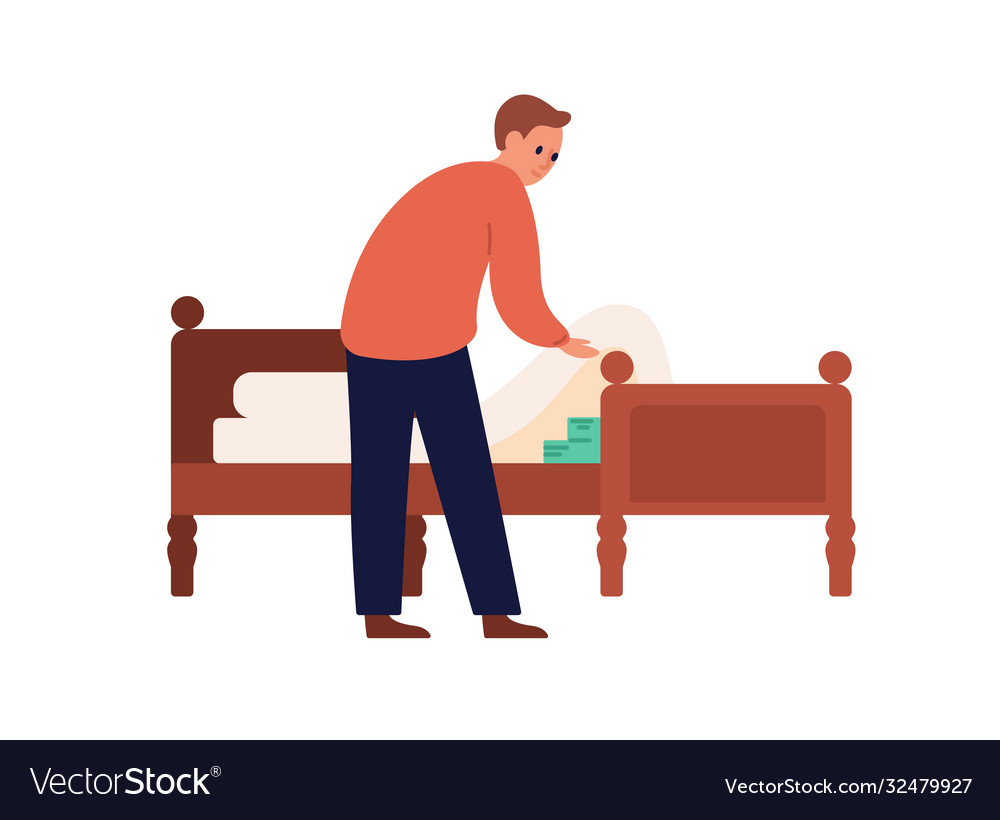 [Speaker Notes: Teacher instruction
Discussion activity – elicit idea of wanting to keep it safe]
Piggy banks fact
‹#›
These got their name because in the Middle Ages people used to keep their money in pots made of ‘pygg’ clay.  
As the English language evolved, this became pig, which is also the name of the animal hence why the shape of the pot changed as well!
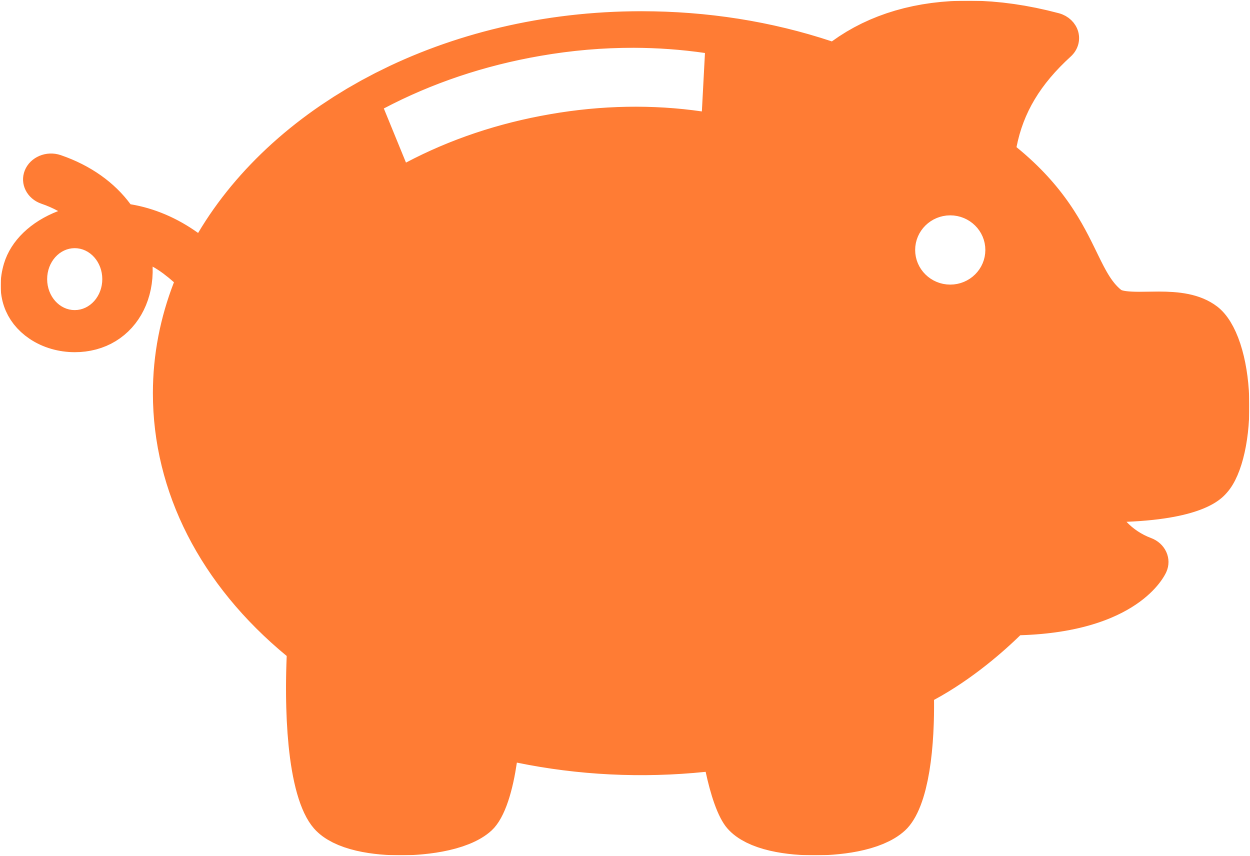 What does a bank do?
‹#›
What is meant by the following terms?
Customer
Deposits
Loans  
Interest
Bank account
Current account
Profit 
Identification
Economy
Interest
Deposits
Customers
Bank
Loans
Interest
[Speaker Notes: Teacher instruction
Use the diagram to walk and talk through the relationship between the key terms.
Students can be instructed to discuss or write down their own definitions.]
What does a bank do?
‹#›
Interest
Banks accept money (deposits) from customers and they also make loans (lend money) to customers. 

They pay interest on deposits and charge interest loans. That helps them make a profit.
Deposits
Customers
Bank
Loans
Interest
Keywords when it comes to banking
‹#›
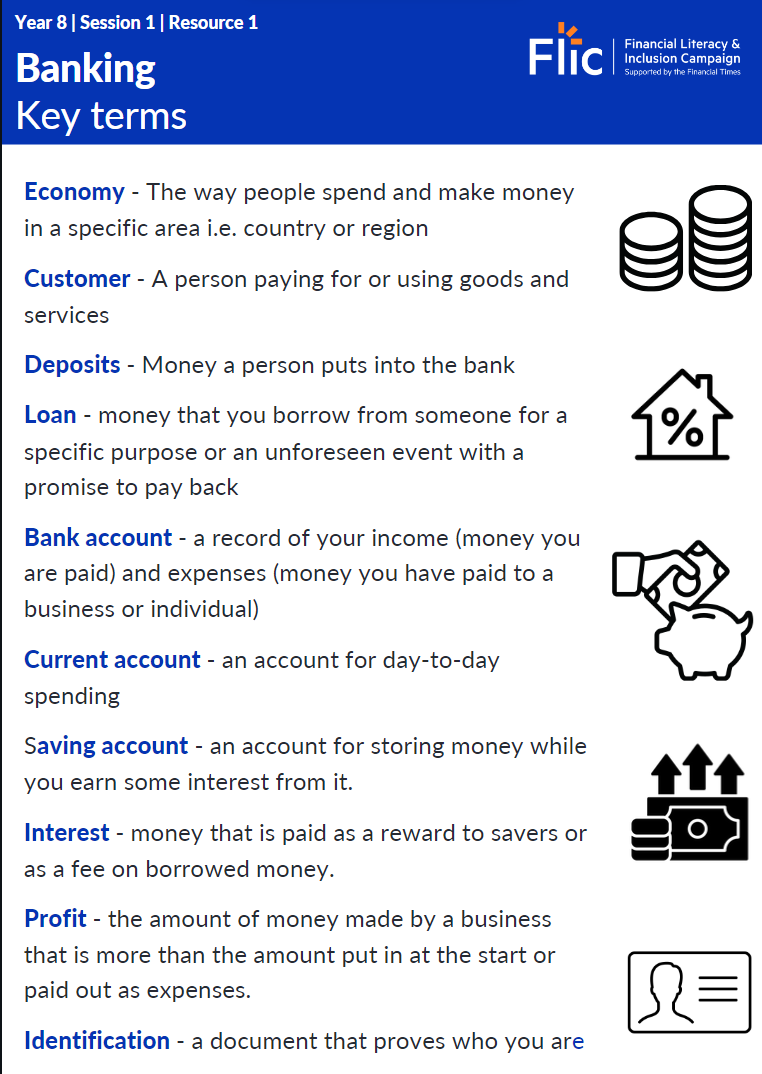 Have a read through of the key terms on the worksheet provided.
Resource 1: Key terms
Why do people need a bank account?
12
Create a mind map showing the reasons why people need a 
bank account
Why do people need a bank account?
[Speaker Notes: Teacher instruction
Give students 3-5 minutes to list or call out reasons for having a bank account.]
Keeps money safe
(Up to £85,000 is kept safe in the bank)
Why do people need a bank account?
13
Build up a record with the bank so it will be easier to borrow later
Don’t have to carry around large amounts of money
Keep track of your spending
Spend money in places that don’t a
Why do people need a bank account?
Pay bills
Make online purchases.
Important when spending money in places that don’t accept cash
Can link apps to a bank account so payments can be made  using mobile phone devices
[Speaker Notes: Teacher instruction
Ask students to read out the reasons. All students to make a note of reasons.

Additional points:
Spend money in places that don’t accept cash (an increasingly relevant thing)
An important proof of identity if you want to sign up for a mobile phone contract, take out a car loan etc when you’re older]
Complete the conversation
14
Why should I open a bank account?
Things to include in the conversation;
What a bank account is
Why someone might not want to have a bank account
Two reasons why it’s a good idea to have a bank account

Stretch: What does a person need to open a bank account?
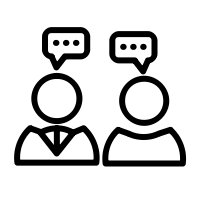 [Speaker Notes: Delivery instruction
Students can be given creative freedom to present this activity as a text dialogue or using imagery. 

Teacher explanation
A bank account is…a place to keep money that records money that is deposited (put into the bank) and withdrawn (taken out of the account)

Someone might not want to have a bank account because
If they’ve set up direct debits and there’s not enough money to pay for it, they might be charged for it
They don’t trust banks. They think that banks sell products to customers that they don’t need. Nevertheless, even if a person doesn’t trust a bank they should trust the systems in place that hold banks accountable for their actions. In the banking industry there are lots of regulations and rules and consequences if a bank breaks those rules. The customer is usually well protected. 
There are fees attached to using a bank. However, paying for a prepaid card or check cashing service is likely to be even more expensive.

It’s a good idea to have a bank account because…
Please see the previous slide

Adaptive teaching suggestion
Use role play]
‹#›
By the end of the session, I will be able to:
Explain why it’s important to have a bank account

Identify the steps to setting up a  bank account

Analyse the advantages and disadvantages of different bank accounts
What do you need to open a bank account?
16
Find six items that a person could use to 
open a bank account. List them in your books.
Here are some clues…
A document that proves you are alive
Where a person lives
This is also needed to travel
Stretch
What age does a person have to be to open a bank account?
What could a person use to show or prove where they live
Why would a bank want a person to prove their nationality?
[Speaker Notes: Teacher instruction
Wordsearch words:  Address, Passport, Identification, Birth Certificate, ID Card, Mobile Bill]
What do you need to open a bank account?
17
Items that a person could use to open a bank account.
Birth certificate
Address 
Passport
Mobile bill
ID Card
Identification
Stretch
What age does a person have to be to open a bank account?
What could a person use to show or prove where they live
Why would a bank want a person to prove their nationality?
[Speaker Notes: Answers to the questions are in the following slide.]
How do you open a bank account?
18
Bank accounts can be opened online or in a bank
Proof of identity is needed. This means providing a document that shows the following:
Name
Date of birth
Address
The minimum age is usually 11 years old
If a young person is under 16 they will need a parent or guardian with them
Choosing a bank account
19
Is there a local branch to talk about money queries?  If so, check what banks are near and what their opening hours are.

Does it offer telephone or online banking?

Can a person withdraw money for free (without charges) at an ATM?

Does the bank give cash back on spending or paying your bills?

Does it offer any freebies e.g. money for opening an account, mobile phone insurance or a railcard?

Does the account have any overdraft fees? If you spend more money than you have in your account the bank will provide you with some extra money known as your overdraft, however they charge a fee for using this – it’s not free!
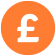 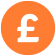 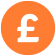 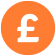 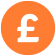 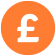 ‹#›
By the end of the session, I will be able to:
Explain why it’s important to have a bank account

Identify the steps to setting up a  bank account 

Analyse the advantages and disadvantages of different bank accounts
Bank account
21
What is a bank account?
A record of income (money that is paid to a person) and expenses (money that has been paid to a business or individual)

Just like a fingerprint, a bank account number is unique to each individual
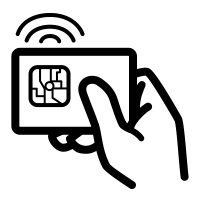 Stretch: Does anyone know the different types of accounts?
Three main types of accounts
22
Current account – instant access and regular use but it usually has no or very low interest rewards

Saving account – money is saved and interest is received on it as a reward. With online banking, a regular savings account is almost as accessible as a current account minus the card

Individual Savings Account (ISA) – money is saved and the interest received is tax-free. People can save up to £20,000 in an ISA
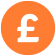 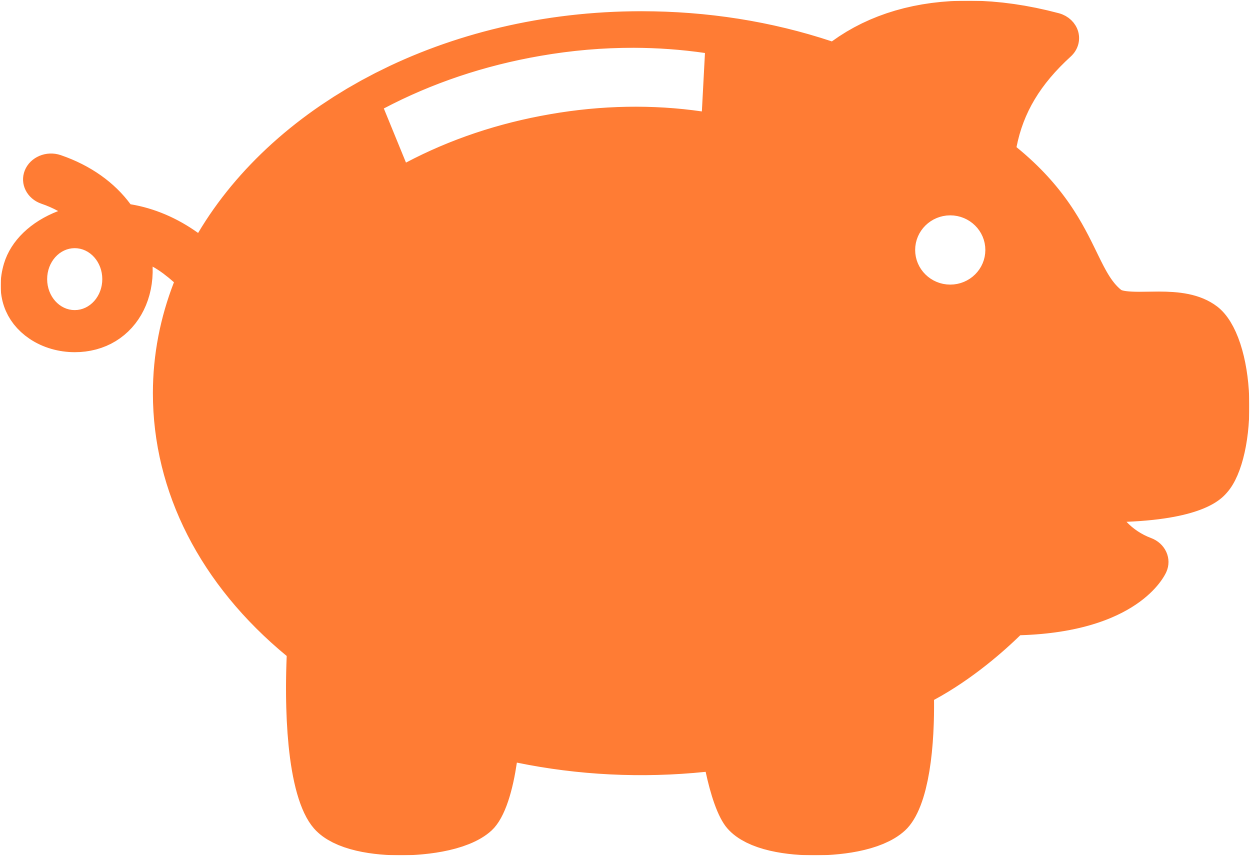 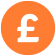 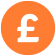 Current, savings or both?
23
Create a table to sort the statements below into current account or savings account
Instant access to your money
Guaranteed interest reward
Keeps your money safe
Helps your manage your day-to-day spending
Use it to save up for something
Use it to pay bills
Stretch: 
What are the advantages and disadvantages of having instant access to your money
What are the advantages and disadvantages of using a bank account to pay bills
Current, savings or both?
24
Using 1 hand to make the letter C for Current account, and 2 hands to make the letter S for Savings account, make the letter to show which each statement applies to
Instant access to your money
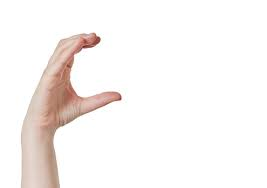 Guaranteed interest reward
Keeps your money safe
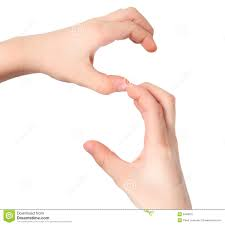 Mostly used for day to day spending
Use it to save up for something
Use it to pay bills
Current, savings or both?
25
Using 1 hand to make the letter C for Current account, and 2 hands to make the letter S for Savings account, make the letter to show which each statement applies to
Instant access to your money
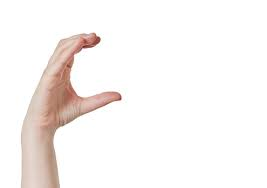 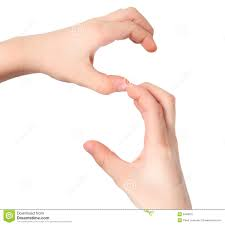 Guaranteed interest reward
Keeps your money safe
Mostly used for day to day spending
Use it to save up for something
Use it to pay bills
Stretch: What are the advantages and disadvantages of having instant access to your money
Current, savings or both?
26
Using 1 hand to make the letter C for Current account, and 2 hands to make the letter S for Savings account, make the letter to show which each statement applies to
Instant access to your money
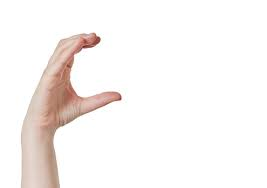 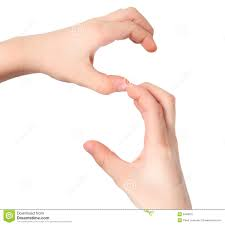 Guaranteed interest reward
Keeps your money safe
Mostly used for day to day spending
Use it to save up for something
Use it to pay bills
Stretch: Are there any instances where your money would not be safe in a bank account?
Current, savings or both?
27
Using 1 hand to make the letter C for Current account, and 2 hands to make the letter S for Savings account, make the letter to show which each statement applies to
Instant access to your money
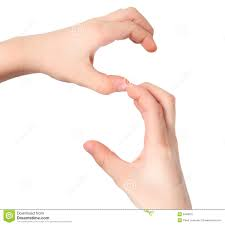 Guaranteed interest reward
Keeps your money safe
Mostly used for day to day spending
Use it to save up for something
Use it to pay bills
Stretch: How are banks able to provide interest, where does this money come from?
Current, savings or both?
28
Using 1 hand to make the letter C for Current account, and 2 hands to make the letter S for Savings account, make the letter to show which each statement applies to
Instant access to your money
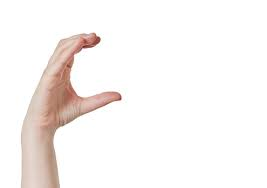 Guaranteed interest reward
Keeps your money safe
Mostly used for day to day spending
Use it to save up for something
Use it to pay bills
Stretch: How do bank accounts help to manage day to day spending? Why would some people argue it’s better to use cash instead of a bank card.
Current, savings or both?
29
Using 1 hand to make the letter C for Current account, and 2 hands to make the letter S for Savings account, make the letter to show which each statement applies to
Instant access to your money
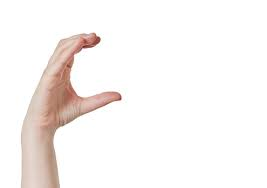 Guaranteed interest reward
Keeps your money safe
Mostly used for day to day spending
Use it to save up for something
Use it to pay bills
Stretch: What are the advantages and disadvantages of using a bank account to pay bills
Current, savings or both?
30
Using 1 hand to make the letter C for Current account, and 2 hands to make the letter S for Savings account, make the letter to show which each statement applies to
Instant access to your money
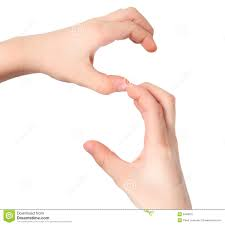 Guaranteed interest reward
Keeps your money safe
Mostly used for day to day spending
Use it to save up for something
Use it to pay bills
Stretch: Which statement does this link to that adds benefit to using this type of account?
Current, savings or both?
31
Create a table to sort the statements below into current account or savings account
Stretch: 
What are the advantages and disadvantages of having instant access to your money
What are the advantages and disadvantages of using a bank account to pay bills
[Speaker Notes: Teacher instruction
Allow students time to correct their answers
Question students on the possible advantages and disadvantages for each point]
‹#›
By the end of the session, I will be able to:
Explain why it’s important to have a bank account

Identify the steps to setting up a  bank account 

Analyse the advantages and disadvantages of different bank accounts
Current account switching quotes from MoneySavingExpert.com – would you switch?
33
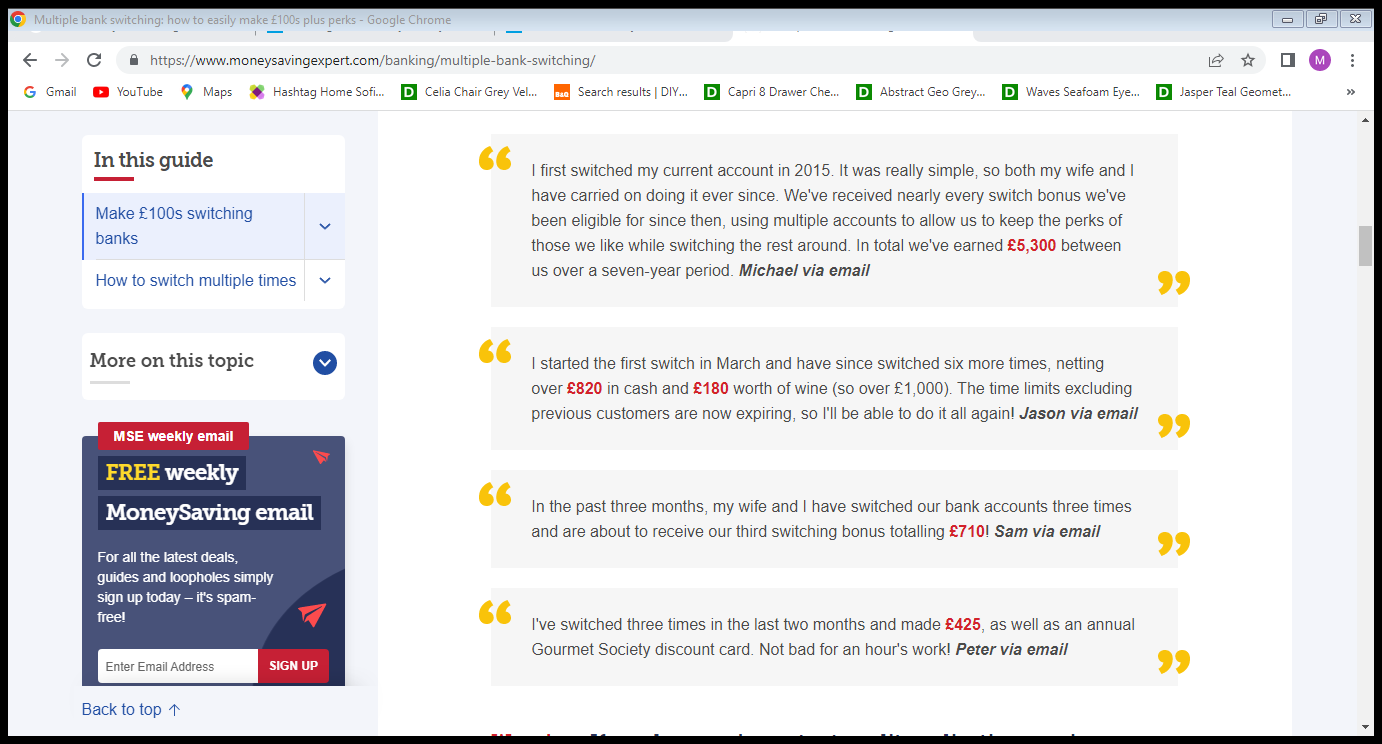 New customers to a bank might receive a reward or deal for opening a new account.
What were the reasons for choosing a different account?
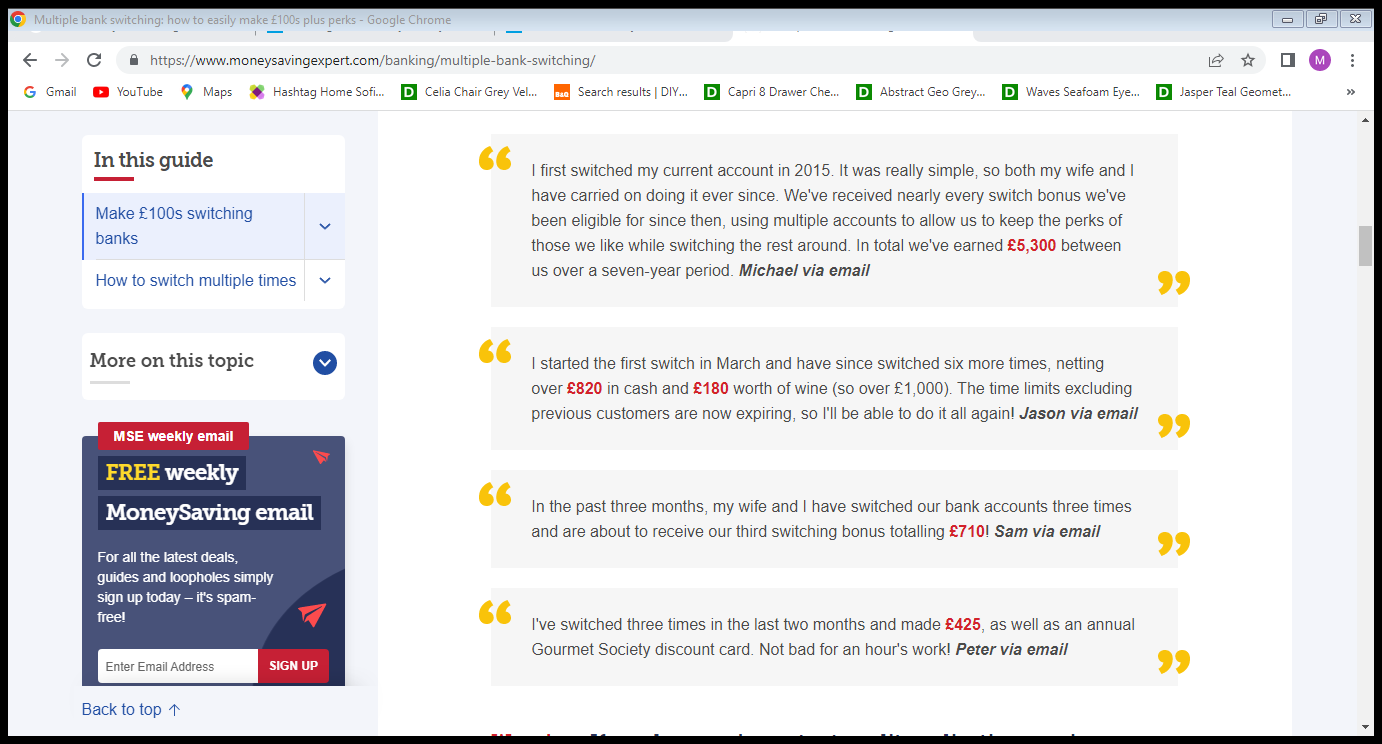 What concerns might a person have when switching accounts?
[Speaker Notes: Teacher instruction

How easy is it/ how long does it take to switch current accounts? 
A full switch will usually take up to 7 working days, and all of your details and payments from the old account will be transferred over as long as your bank is part of the UK switching scheme. If your bank isn’t part of the switching scheme, you’ll have to cancel your direct debits and standing orders and set them up again. You can find out which banks are in the switching scheme by clicking on this link. 

If a person switches current account, will this affect their ability to open an account with that bank in the future? 
No, people move around all the time and they’re encouraged to move by offers from the banks. If you’re moving back to a bank you’ve already been with, you might not qualify for their new opening deals. Check the small print.]
Reflection
34
This is Zara.
She works and is responsible for looking after her household. 
Zara has a 15-year old daughter who would like to go to university when she is 18.

Write a paragraph explaining how Zara might use different types of banking.
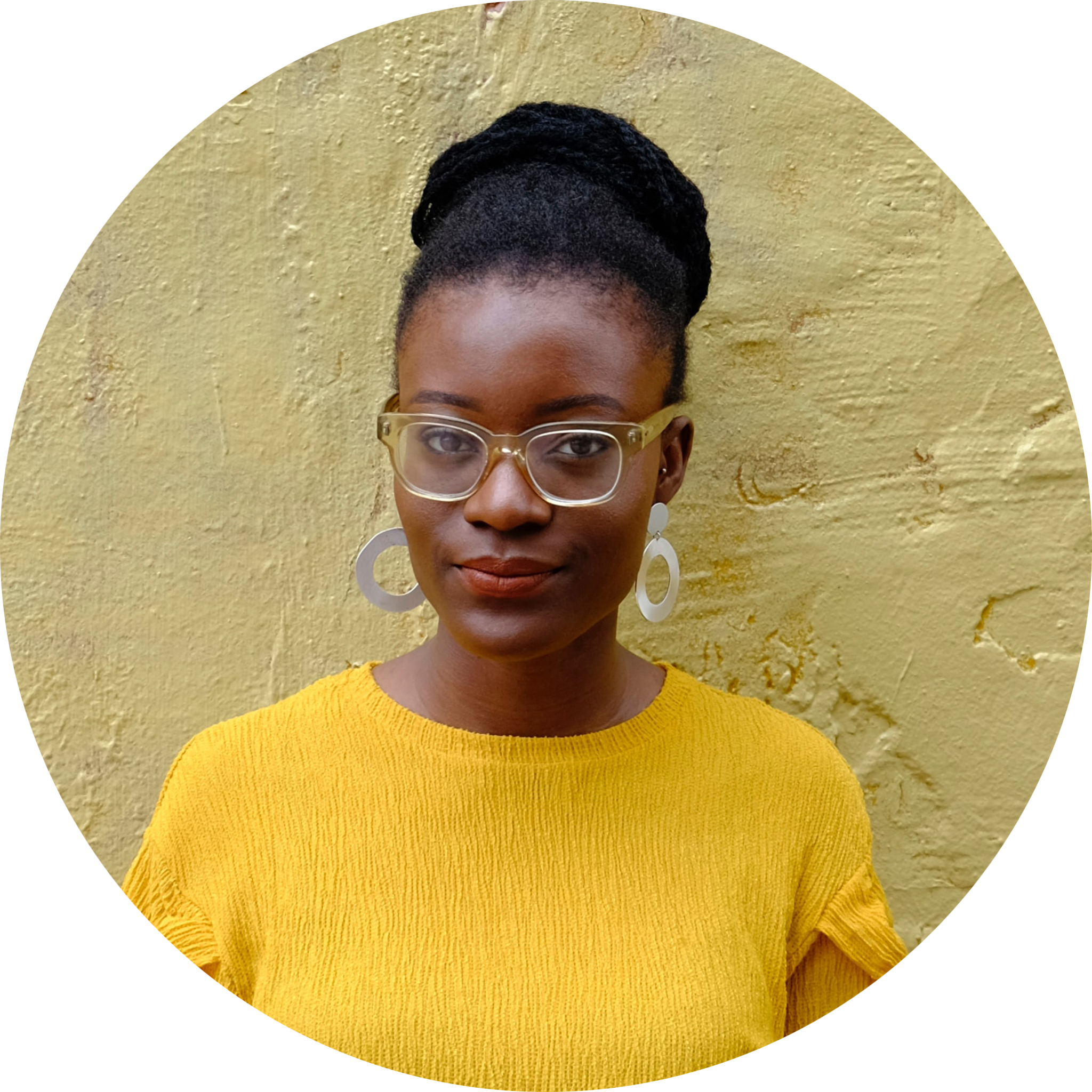 Personal reflection: Which type of account do you prefer and why?
[Speaker Notes: Teacher explanation
Ideas to elicit from students
Current account can be used for managing the week to week budget e.g. money going out for food, household bills
Savings account can be used to put extra savings away for the future. Zara may try and savings in an account for several years to earn higher interest to support her daughter when she goes to university]
Make your money work harder for you
35
Shop around for a bank account

You can change the bank your current account is with whenever you want to

Some people keep track of the freebies and perks, and change their account when they find one they like

The Current Account Switch Guarantee makes it easy to change accounts
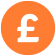 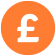 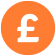 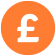 ‹#›
By the end of the session, I will be able to:
Explain why it’s important to have a bank account

Identify the steps to setting up a  bank account 

Analyse the advantages and disadvantages of different bank accounts
37
Services available for people who have concerns about their personal finances
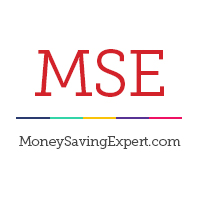 Money Helper’s ‘Saving’ section provides advice on a range of areas around saving habits and saving accounts.
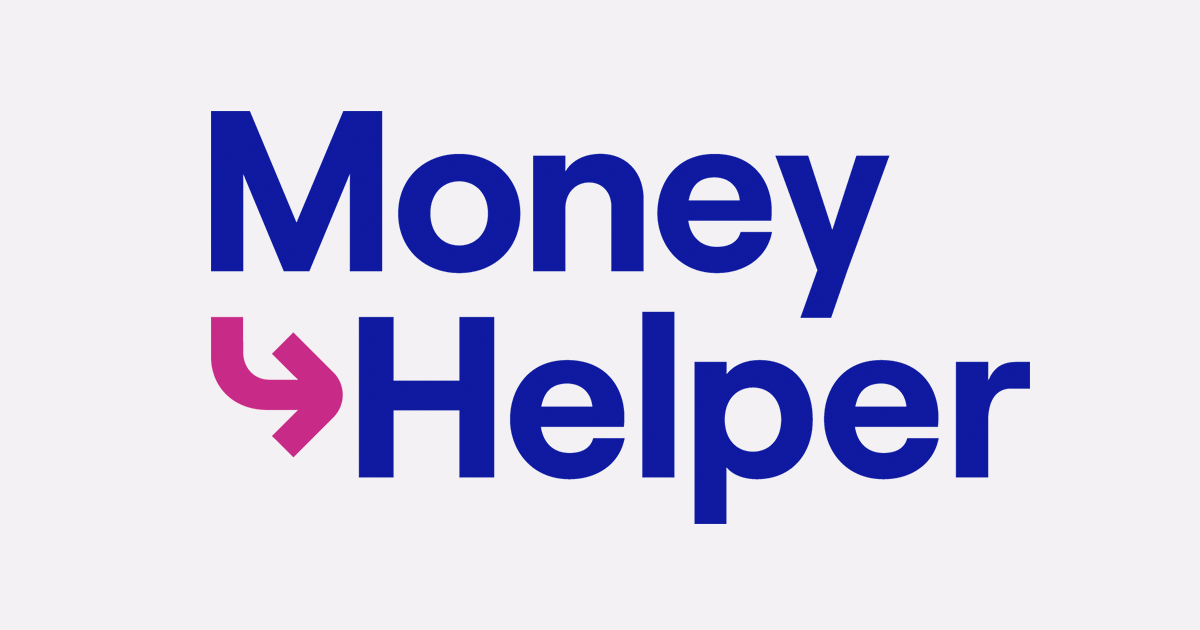 Martin Lewis’ MoneySavingExpert site has a section devoted to ‘banking and saving’ .
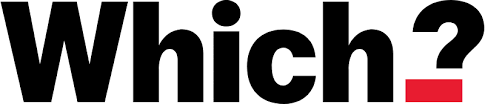 Which offers guidance and advice banking and saving for children
At school, you can speak with an adult you trust. 
This could be your form tutor, head of year or the school’s safeguarding officer.
‹#›
Any questions?
?
‹#›
Links to learn more!
Articles to extend learning 
Please visit the  FLIC learning hub - https://resources.ftflic.com/   for further resources

Citizens Advice - How to open a bank account
Money Supermarket - Opening a bank account
The ‘unbanked’ deserve as much attention as the ‘debanked’ (Financial Times, August 2023)